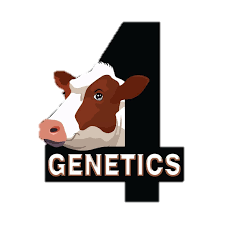 Health reports analysis
Understanding Health reports dairy farms
4GENETICS
Training course
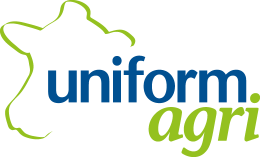 Course objective
Introduction to herd health management and the importance of health reporting
Overview of common health issues in dairy herds
Understanding and interpreting key health reports
Using health reports to identify trends and potential issues in the herd
Strategies for improving herd health based on report analysis
Best practices for record keeping and data management in herd health reporting
Introduction to herd health management and the importance of health reporting
Herd health management is an important topic in large animal veterinary practice and farming. It covers both preventive medicine and health promotion. The goal of health management programs is to ensure the optimal care and well-being of dairy cattle and to reduce losses in productivity caused by disease and management errors.

Health reporting is an essential part of herd health management. It allows farmers and veterinarians to track the health status of the herd, identify potential issues, and make informed decisions about herd management. Health reports can include information on individual animal health, disease incidence, treatment outcomes, and overall herd performance.

The health management program is generally developed cooperatively by the herd veterinarian and the dairy producer based on comparisons of herd performance with predetermined performance goals. Health reporting can help farmers and veterinarians monitor progress toward these goals and make adjustments as needed.
Overview of common health issues in dairy herds
Dairy herds can face a range of health issues that can impact their welfare, productivity, and profitability. Some common health issues in dairy herds.
Health reporting is an essential part of herd health management. It allows farmers and veterinarians to track the health status of the herd and make adjustments as needed.
Disorders
General Abnormalities
bloat, bovine leukosis virus (BLV) positive, displaced abomasum (DA) or DA surgery, diarrhea, general digestive disorder, fever, hardware, infectious bovine rhinotracheitis (IBR), Johne's positive, neospora, pinkeye, misc. injury, misc. respiratory disease or treatment, misc. abnormal health condition.
Locomotion Disorders (LOCO)
foot abscess, hoof block, foot injury or wrap, foot rot, lameness, laminitis, warts.
Mammary Disorders
edema or treatment, mastitis or treatment.
Metabolic Disorders
metabolic abnormality, acidosis, ketosis and/or treatment, milk fever1 (MF), hypocalcemia1.
Reproductive Disorders
abortion, cystic ovary (CO), dystocia, uterine infusion, metritis or pyometria or treatment2, retained placenta (RP) or treatment2, abnormal reproductive cond., abnormal uterine cond. (e.g. prolapse)
Understanding and interpreting key health reports
Dairy farms produce a large amount of data that can be used to monitor and improve the health and productivity of the herd. However, this data can be overwhelming and difficult to interpret without proper guidance and tools.
 In this course, we will discuss some of the key health reports that dairy farmers should pay attention to and how to use them effectively.
By understanding and interpreting these reports correctly, dairy farmers can identify and address any issues before they become serious and costly problems.
Disease significant impact
Disease can have a significant impact on both dairy cattle welfare and the financial success of the entire dairy industry. This, in turn, impacts sustainability. Not only do diseases lead to reduced productivity and higher treatment costs, but they can also harm the public perception of the industry as a whole.

This is why monitoring and understanding disease incidence in dairy cattle is crucial for improving herd health, productivity, and profitability. Through monitoring and benchmarking disease incidences, dairy farmers and industry professionals can gain valuable insights into the health of their herd compared to the larger population and make informed decisions about management practices that support healthier cows.
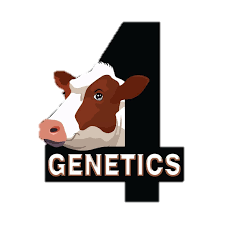 Health reports analysis
Understanding Health reports dairy farms
4GENETICS
Part B
Training course
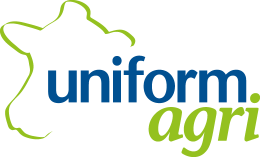 SCC
One of the most important health reports is the somatic cell count (SCC), which measures the number of white blood cells in the milk. A high SCC indicates a high level of inflammation and infection in the udder, which can reduce milk quality and yield. The SCC can be affected by many factors, such as hygiene, milking practices, nutrition, genetics, and environmental conditions. Therefore, it is important to track the SCC over time and identify any trends or changes that may indicate a problem.
SCC Break down
Milk urea nitrogen (MUN)
Another key health report is the milk urea nitrogen (MUN), which measures the amount of nitrogen in the milk that comes from protein breakdown in the cow's body. 
A high MUN indicates a high level of protein intake or a low level of protein utilization by the cow, which can affect fertility, reproduction, and milk composition. 
The MUN can be influenced by factors such as feed quality, quantity, and balance, as well as cow's stage of lactation, body condition, and health status. Therefore, it is important to adjust the feed ration according to the MUN level and the cow's needs.
Urea analysis
Here are some additional tips for managing bulk tank MUN levels:
Get regular bulk tank milk analysis: This will help you to identify any potential problems early on.
Monitor your cows' diet: Make sure that they are getting the right amount of protein and that the protein is of good quality.
Manage stress: Stress can lead to high MUN levels, so try to keep your cows as relaxed as possible.
Monitor your cows' health: If you notice any signs of illness, such as fever, loss of appetite, or diarrhea, get your cows checked by a veterinarian.
Test individual cows: If you have a high bulk tank MUN level, you may want to test individual cows to see if there are any specific cows that are contributing to the problem.
ketosis
ketosis test, which measures the level of ketones in the blood or milk. Ketones are produced when the cow's energy intake is lower than its energy output, which can happen during periods of stress, such as calving, peak lactation, or disease.

 A high level of ketones indicates a metabolic disorder called ketosis, which can impair milk production, appetite, immunity, and fertility. The ketosis test can be done using blood or milk samples, or using urine strips or breath analyzers. Therefore, it is important to prevent ketosis by providing adequate energy and nutrients to the cow, especially during transition and early lactation
Using health reports to identify trends and potential issues in the herd
-    Improved animal welfare and productivity: By identifying and addressing health problems early, farmers can reduce animal suffering and improve their milk yield and quality.
Reduced costs and losses: By preventing or minimizing health issues, farmers can save money on veterinary treatments, culling, and replacement animals.
Enhanced decision-making and planning: By understanding the strengths and weaknesses of their herd, farmers can make informed decisions on breeding, feeding, housing, and management practices.
- Increased profitability and sustainability: By optimizing their herd's health and performance, farmers can increase their income and reduce their environmental impact.
Strategies for improving herd health based on report analysis
A good way to assess the status of herd health and identify areas for improvement is to analyze various reports that provide information on key performance indicators (KPIs). 
By analyzing these reports regularly and comparing them with benchmarks or goals, dairy farmers can identify strengths and weaknesses in their herd health management and implement appropriate strategies to improve it.
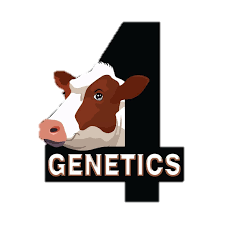 Health reports analysis
Understanding Health reports dairy farms
4GENETICS
Part C
Training course
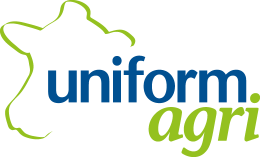 Days in milk (DIM)
Days in milk (DIM) is the number of days a cow has been lactating since her last calving. It is related closely to dry period length and is a good indicator of reproductive efficiency and herd management. The 12-month average for DIM should be 160-170 days. The number of days a cow spends in milk affects how much milk it produces in a season.
 An average DIM greater than 200 indicates a reproductive problem as a large DIM value results in a lower lifetime milk production per cow due to long lactations and milking of late lactation cows. A short lactation reduces the lifetime milk production because of long dry periods.
DRY PERIOD LENGTH
Exceptionally long or short dry periods will adversely affect the profitability of individual cows. A short dry period will not provide adequate rest and time for mammary regeneration, while long dry periods will result in higher feed costs with no income from milk production. 
Long dry periods can also result in fat cows that are more prone to problems with health and reproductive performance. Each day dry over 60 days costs $3. However, each day dry under 40 costs $2. Tables 2 and 3 show days dry in relation to milk production.
Days dry related to milk production in the next lactation (123,181 cows in 808 herds).
Dry Range			     Milk per cow
_________________________________________________________________________________
               	days				  lb
		<39				17,632
		40-49				18,334
		50-59				18,463
		60-69				17,871
		70-79				17,310
		80-89				16,474
		>90				15,867
________________________________________________________________________________
Days dry related to the difference in milk from herdmates' production in the next lactation (expressed as the difference in lactation milk production from herdmates; 281,816 cows).
Difference from
	     Days dry			     herdmates
__________________________________________________________________________________
						 lb
		40				+14
		50				+253
		60				+315
		70				+247		
		80				+118
_____________________________________________________________________________________
BODY CONDITION SCORE
Strategies
Adjusting the feeding program to meet the nutritional requirements of different groups of cows, such as dry cows, fresh cows, lactating cows, and heifers.
 Improving the housing conditions to provide adequate space, ventilation, bedding, and comfort for the cows.
 Implementing a regular health monitoring and record keeping system to detect and treat diseases early and prevent outbreaks.
 Implementing a reproductive management program to optimize heat detection, insemination timing, pregnancy diagnosis, and calving assistance.
 Implementing a genetic selection program to improve the traits of interest in the herd, such as milk production, fertility, health, and longevity.
ANIMAL HEALTH EVENTS
Categorization
Digestive system
Metabolic
Resp & circulatory
Musculo skeletal
Urogenital
Infectious
Miscellaneous
Veterinary Medicine
Some of the health reports
Vaccination reports: These reports track the vaccination history of each animal, including the date of vaccination, the vaccine type, and the batch number.
 This information can be used to ensure that animals are up-to-date on their vaccinations and to identify animals that may be at risk for certain diseases.
Treatment reports: These reports track the treatment history of each animal,
 including the date of treatment, the drug administered, and the dosage. This information can be used to ensure that animals are receiving the correct
 treatment for their condition and to identify animals that may be developing drug resistance.
Health analysis reports: These reports provide a more in-depth look at the health of the herd. 
They can be used to identify trends in animal health, track the effectiveness of treatments, and make informed decisions about animal health.
machine learning
machine learning algorithms can be used to identify animals that are more likely to develop certain diseases, or to identify animals that are responding well to a particular treatment. This information can be used to improve the health of the herd by identifying and addressing potential problems early on.
Another way that UNIFORM-Agri uses machine learning is to automate tasks such as data entry and analysis. This frees up farmers and veterinarians to spend more time with their animals, and it also helps to ensure that data is accurate and up-to-date.
Finally, UNIFORM-Agri uses machine learning to personalize health reports for each animal. This can be done by taking into account factors such as the animal's age, breed, and health history. Personalized health reports can help farmers and veterinarians to make better decisions about the care of their animals.
UNIFORM-Agri uses machine learning to improve health reports:
Identifying animals at risk for disease: UNIFORM-Agri’s machine-learning algorithms can analyze animal health data to identify animals that are more likely to develop certain diseases. This information can be used to take preventive measures, such as vaccinating animals against diseases that they are at risk for.
Tracking the effectiveness of treatments: UNIFORM-Agri's machine learning algorithms can track the effectiveness of treatments for different diseases. This information can be used to make sure that animals are receiving the correct treatment for their condition and to identify animals that may be developing drug resistance.
Personalizing health reports: UNIFORM-Agri's machine learning algorithms can personalize health reports for each animal. This can be done by taking into account factors such as the animal's age, breed, and health history. Personalized health reports can help farmers and veterinarians to make better decisions about the care of their animals.
Best practices for record keeping and data management in herd health reporting
Entering data accurately and consistently using the UNIFORM-Agri app or desktop program.
 Syncing data regularly with other devices and platforms, such as milking robots, feeders, sensors, etc.
 Reviewing data frequently using the UNIFORM-Agri dashboard and reports, which provide key figures and insights on herd health.
 Setting up alerts and attention lists to flag any cows that need special attention or treatment.
 Sharing data securely with consultants, veterinarians, breed advisors or other stakeholders who can provide advice or support on herd health.
 Updating data as needed to reflect any changes or actions taken on herd health.
Now we are ready for practical Health reports
Thank you…
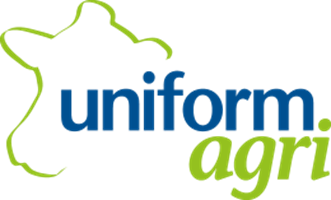